Getting Acquainted
Greeting People
How do you greet people you just met physically and verbally?
Someone’s parents 
Someone’s boyfriend/ girlfriend
A new classmate
Building Relationships
To build a friendly relationship with someone it is important to find things in common. 

Write down 3 things you have in common with Prof. G
Write down 5 questions you want to ask a new friend p.3
Ex. What is your name?
Interviews
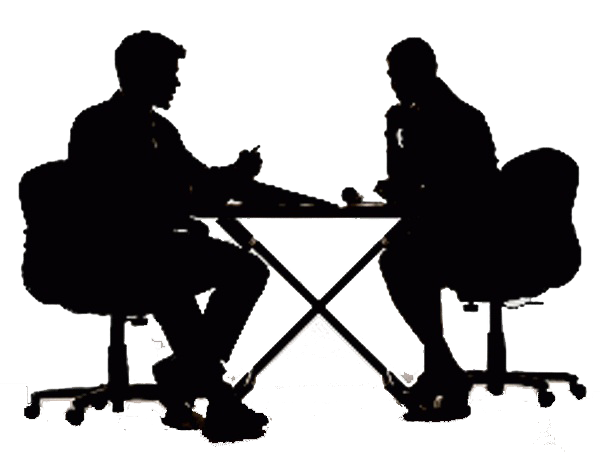 Interview Game
Speed meeting
Try to find 3 things in common
Think of some questions you want to ask…pg. 3
What’s your favorite?
What kind of _____ do you like?
How many ____ do you have?
Do you_____?
Can you _____?

who, what, when, where, why, how
do, can, will etc.
Interview Time
45 second interview and answer
Switch role
45 seconds more
Change partners
After you have met everyone, STOP!
Interview Game
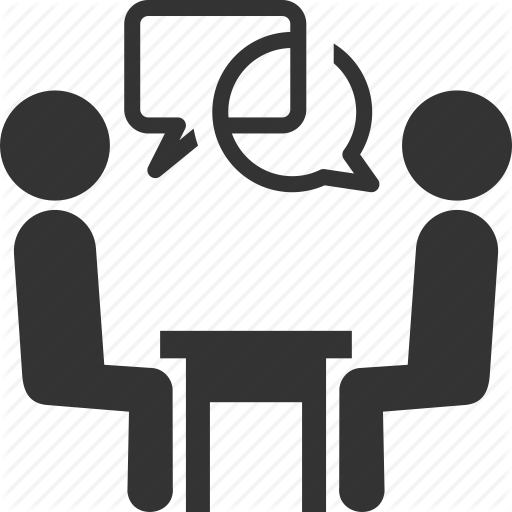 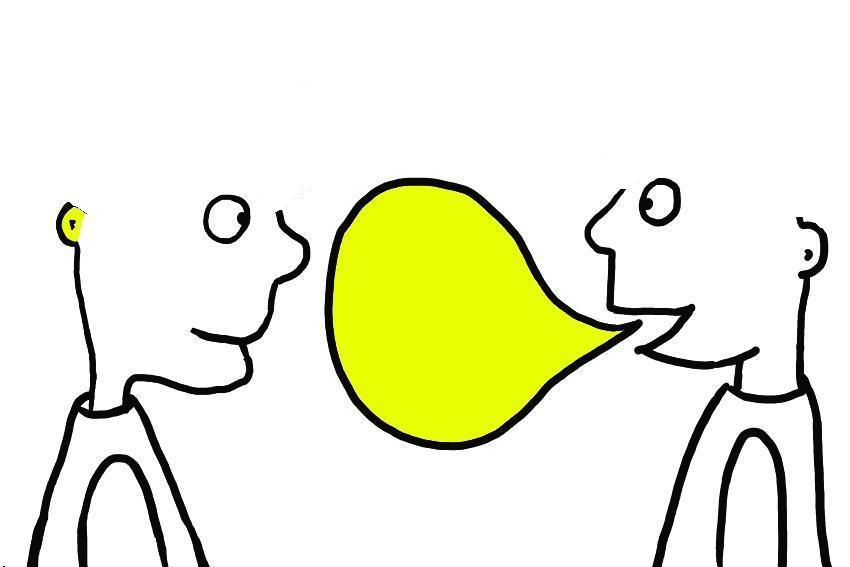 Conversation Starters
How’s it going? How are you doing?
How’s life? What’s new?
Which of these is strange in English?
How’s life?
Did you eat?
How’s it going?
What  have you been up to these days?
What’s going on?
How have you been?
What’s new?
How’s school?
You look terrible!
How’s everything?
How are you doing?
What’s up?
Matching activity
Not bad and you?
terrible…
How have you been?
How’s life?
Not much…you?
Couldn’t be better!
What  have you been up to these days?
What’s going on?
How’s it going?
How are you doing?
What’s new?
Pretty good and you?
It’s going...
How’s school?
Pretty good!
Nothing much…
How’s everything?
What’s up?
Dialogue practice
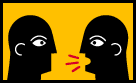 Prof. G: Hey, how’s it going?
You: Not bad and you?
Prof. G: Not bad! What’s new?
You: Nothing much, I’ve been pretty busy these days eating and drinking with new friends...
Prof. G: really?... That must be fun!
You: Yeah it’s great!
Prof. G: Hey,  If you have time tonight do you want to grab a beer and some chicken together?
You: Sounds awesome! I’ll pay! 
Prof. G: Great! Meet you here at 6!
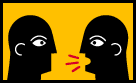 Dialogue practice
Situation: You see your new friend on campus and you really want to invite them to hang out with you and your friends tonight. 

Make a dialogue using one of the conversation starters and responses we learned.
Team Building
Pg. 4-5
Can you solve these riddles
O T T F F S S __
31, 28, 31, 30, ___
Team Building
Problem solving
Free-standing tower

5 pieces of paper
10 paper clips
10 minutes
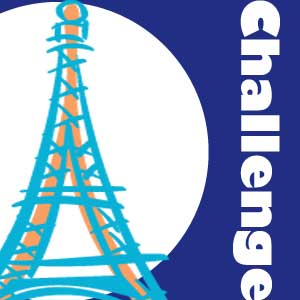 Can you pass me  ____?			Can you pass me a paper clip? 
I think we should V____.			I think we should cut the paper.
How about V+ing _____?			How about cutting the paper?
Why don’t we V_____?			Why don’t we connect the paper clips?
Let’s try V+ing _____.				Let’s try ripping the paper into small pieces.
Thinking Warm-up
In 2 minutes how many words can you make using the following letters

problem solving

Ex. love
Working together
Creative thinking ( Activity 3A pg. 5)
Logical thinking ( Activity 2C, pg. 5)
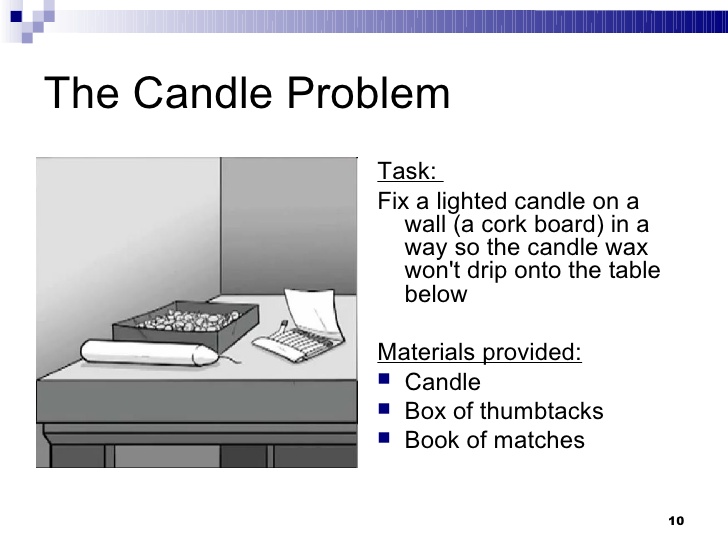 Light switch problem
In a room there are three light switches in the OFF position. Each switch controls 1 of 3 light bulbs on the floor below.

Turn on any of the switches but you may only go to inspect the bulbs one time. How can you find the switch for each bulb with one inspection??
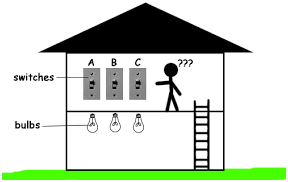 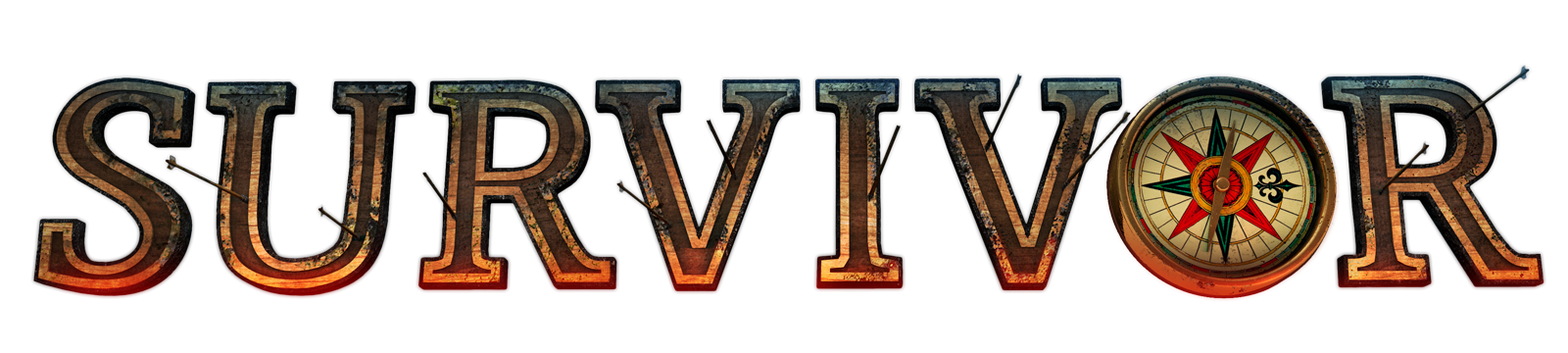 You have been selected to participate in a survivor gameshow.  You will have to survived on a tropical desert island with no supplies for 6 months.  You have been chosen as the leaders of the group and can select 4 people to take with you.  Who would you select and why?
*A botanist or plant scientist is a scientist who specializes in this field of study.